ЗАХИСТ ПРАВ ОСІБ З ІНВАЛІДНІСТЮ
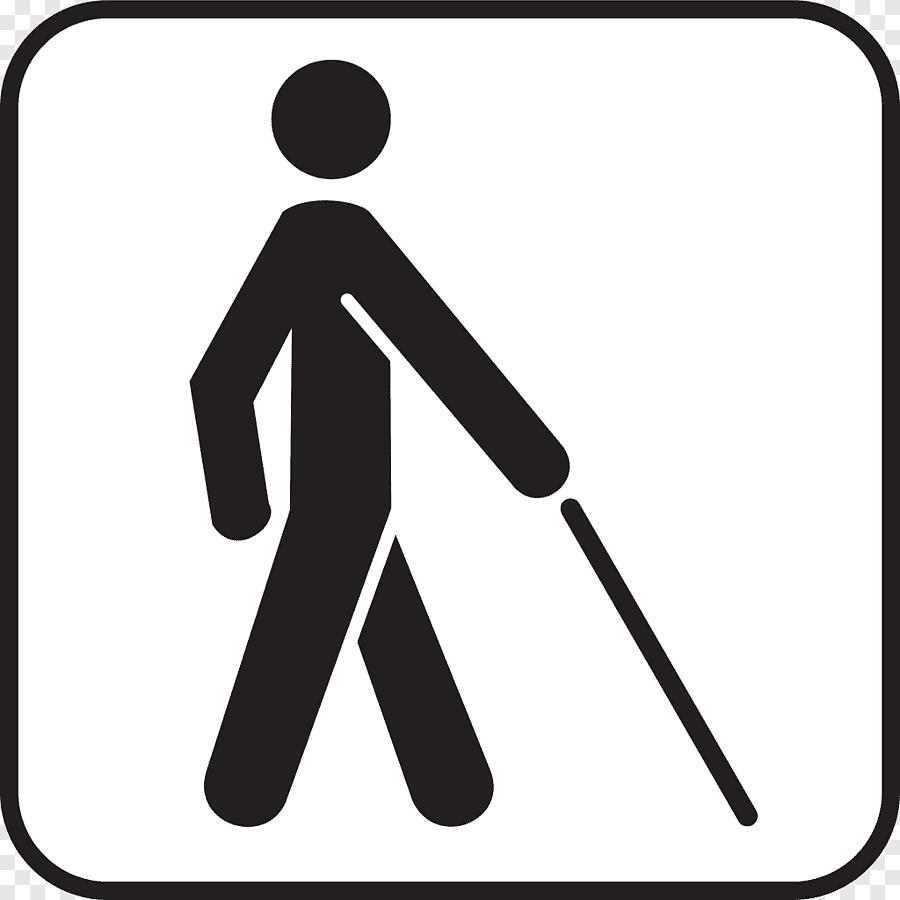 Проблеми інвалідів належать до міжнародних проблем, а міжнародним співтовариством вироблено загальні норми та принципи формування політики держав щодо інвалідів. 

Вирішальним чинником у міжнародному регулюванні проблем інвалідів є визначення того, що питання інвалідності належить до сфери прав людини, однак, незважаючи на те, що було прийнято значну кількість міжнародних актів, люди з обмеженими можливостями в усьому світі продовжують зазнавати дискримінації, а їх права порушуються.
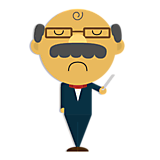 Особа з інвалідністю
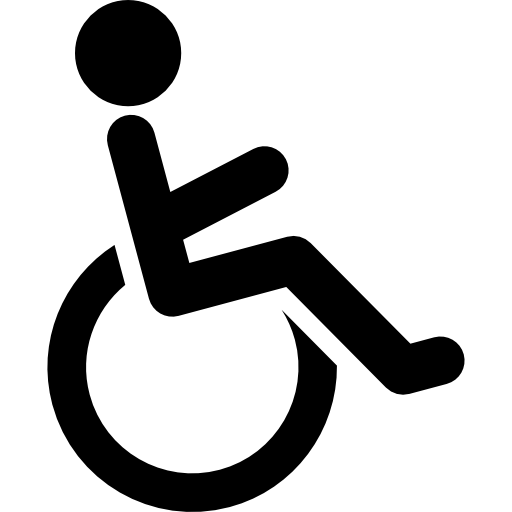 - це особа зі стійким розладом функцій організму, що при взаємодії із зовнішнім середовищем може призводити до обмеження її життєдіяльності, внаслідок чого держава зобов'язана створити умови для реалізації нею прав нарівні з іншими громадянами та забезпечити її соціальний захист.
Громадські організації осіб з інвалідністю, їх спілки створюються з метою забезпечення рівних прав і можливостей осіб з інвалідністю та їх соціального захисту, виявлення, усунення перепон і бар’єрів, що перешкоджають забезпеченню прав і задоволенню потреб таких осіб, у тому числі стосовно доступу їх нарівні з іншими громадянами до об’єктів фізичного оточення, транспорту, інформації та зв’язку, а також з урахуванням індивідуальних можливостей, здібностей та інтересів - до освіти, праці, культури, фізичної культури і спорту, надання соціальних послуг, залучення осіб з інвалідністю до суспільної діяльності, здійснення громадського контролю за дотриманням прав осіб з інвалідністю, представництва їхніх інтересів та усунення будь-яких проявів дискримінації стосовно осіб з інвалідністю та мають право користуватися пільгами і преференціями, передбаченими законодавством. (ст. 12 Закону України «Про основи соціальної захищеності осіб з інвалідністю в Україні»)
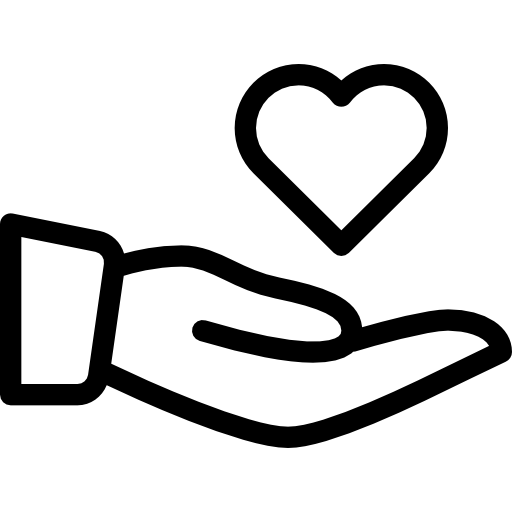 З метою реалізації творчих і виробничих здібностей осіб з інвалідністю та з урахуванням індивідуальних програм реабілітації їм забезпечується право працювати на підприємствах, в установах, організаціях, а також займатися підприємницькою та іншою трудовою діяльністю, яка не заборонена законом.

Підприємства, установи і організації за рахунок коштів Фонду соціального захисту інвалідів або за рішенням місцевої ради за рахунок власних коштів у разі потреби створюють спеціальні робочі місця для працевлаштування осіб з інвалідністю, здійснюючи для цього адаптацію основного і додаткового обладнання, технічного оснащення і пристосування тощо з урахуванням обмежених можливостей осіб з інвалідністю.
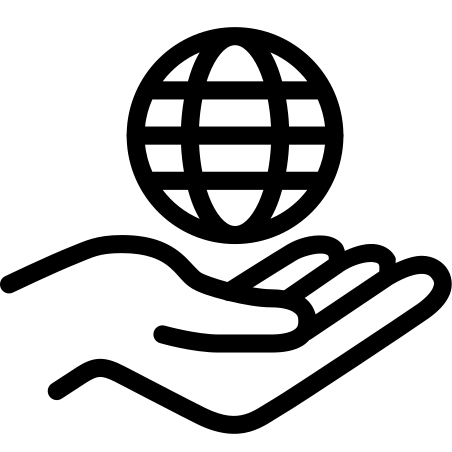 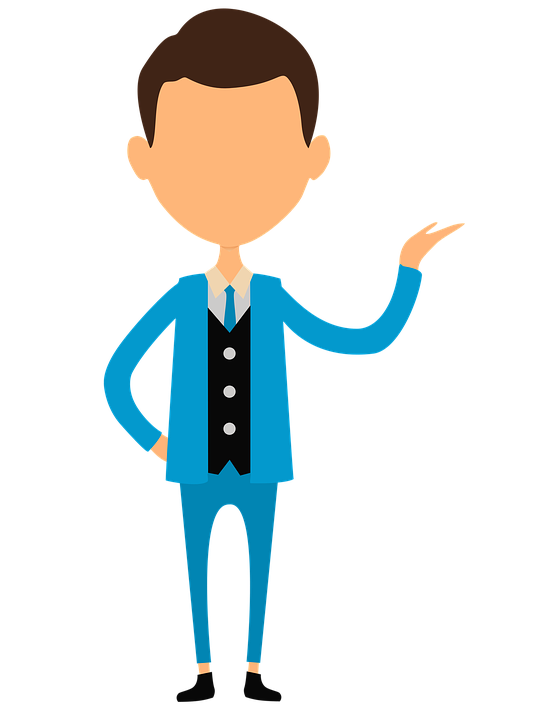 Відмова в укладенні трудового договору або в просуванні по службі, звільнення за ініціативою адміністрації, переведення особи з інвалідністю на іншу роботу без її згоди з мотивів інвалідності не допускається, за винятком випадків, коли за висновком медико-соціальної експертизи стан його здоров’я перешкоджає виконанню професійних обов’язків, загрожує здоров’ю і безпеці праці інших осіб, або продовження трудової діяльності чи зміна її характеру та обсягу загрожує погіршенню здоров’я осіб з інвалідністю.
Держава гарантує особам з інвалідністю дошкільне виховання, здобуття освіти на рівні, що відповідає їх здібностям і можливостям.
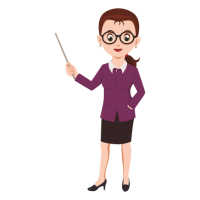 Дошкільне виховання, навчання осіб з інвалідністю здійснюється в загальних або спеціальних дошкільних та навчальних закладах.

Професійна підготовка або перепідготовка осіб з інвалідністю здійснюється з урахуванням медичних показань і протипоказань для наступної трудової діяльності. Вибір форм і методів професійної підготовки провадиться згідно з висновками медико-соціальної експертизи.
Держава гарантує особам з інвалідністю дошкільне виховання, здобуття освіти на рівні, що відповідає їх здібностям і можливостям.
Обдаровані діти з інвалідністю мають право на безплатне навчання музики, образотворчого, художньо-прикладного мистецтва у загальних навчальних закладах або спеціальних позашкільних навчальних закладах.

Навчальні заклади надають освітні послуги особам з інвалідністю нарівні з іншими громадянами, у тому числі шляхом створення належного кадрового, матеріально-технічного забезпечення та забезпечення розумного пристосування, що враховує індивідуальні потреби особи з інвалідністю.
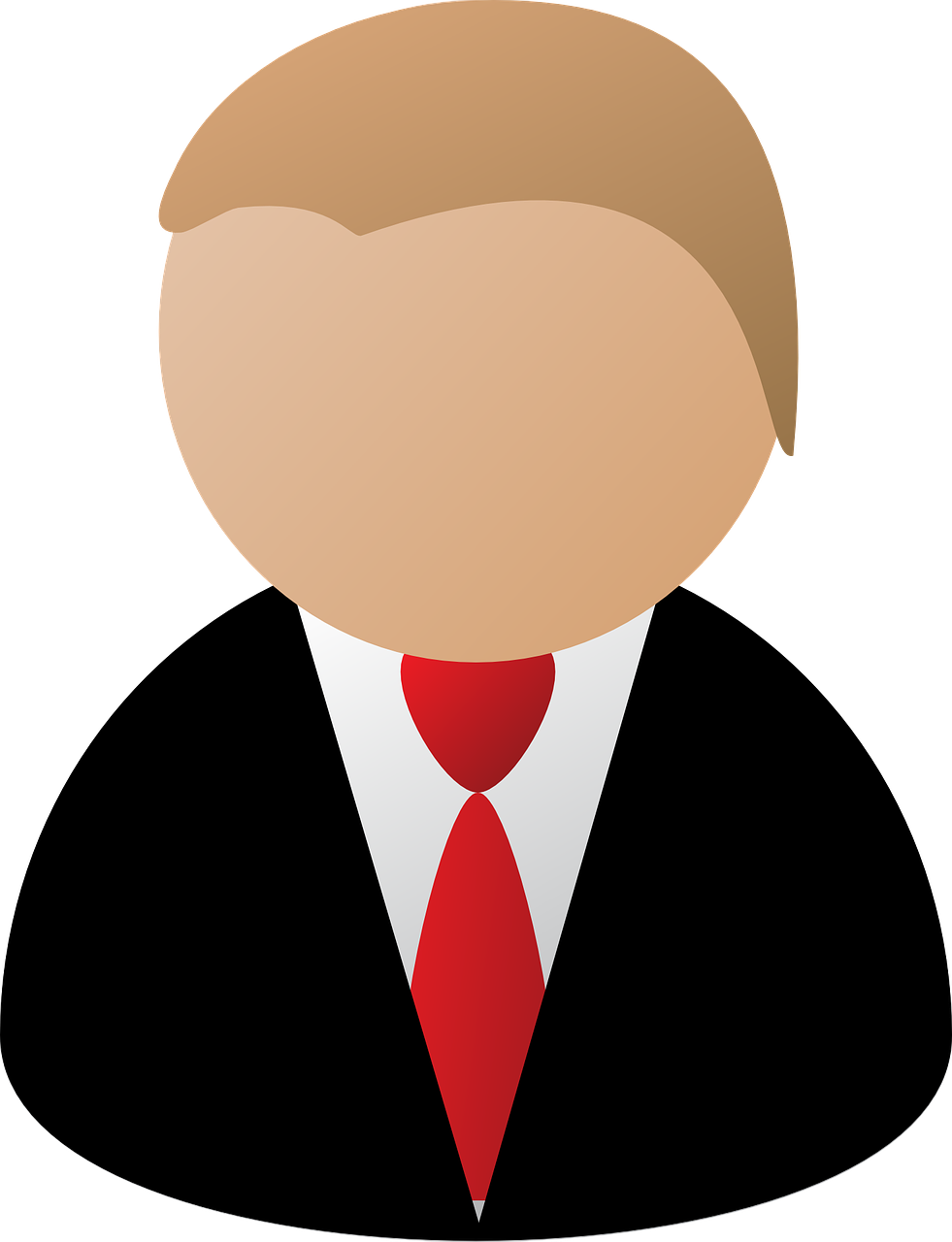 .Жестова мова як мова осіб з вадами слуху є засобом спілкування та навчання і захищається державою.
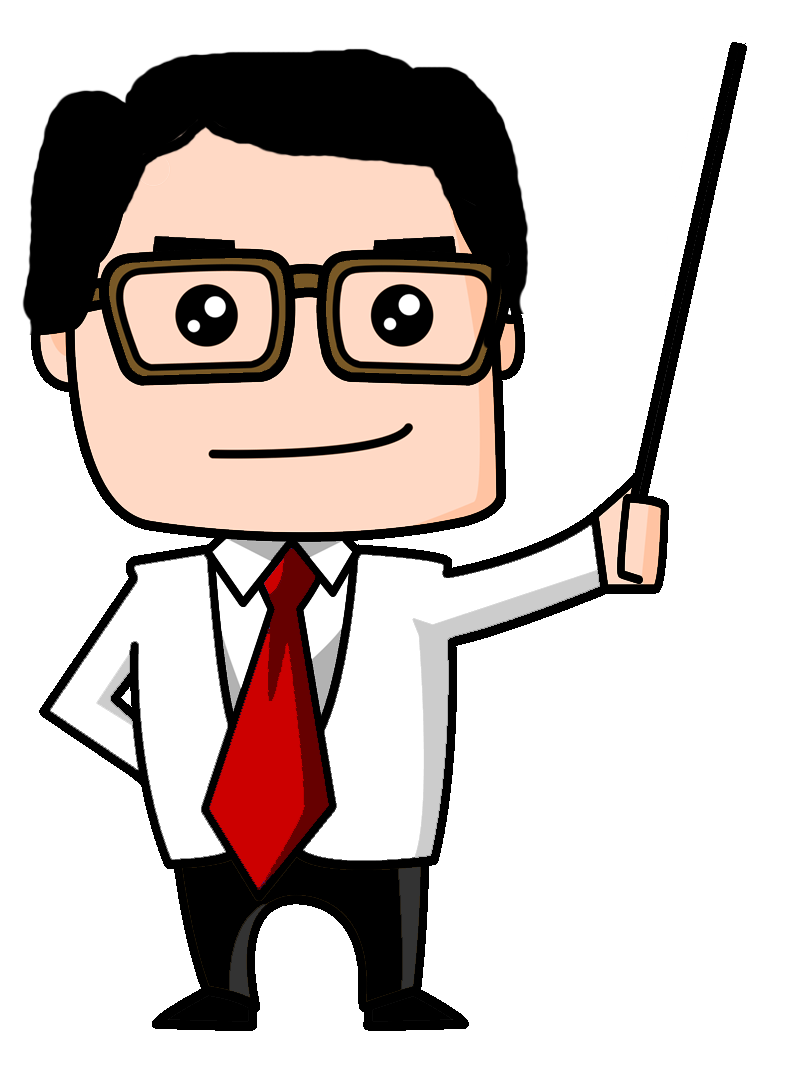 Органи державної влади та органи місцевого самоврядування:

сприяють поширенню жестової мови та заохоченню мовної самобутності осіб з вадами слуху;
гарантують збереження, вивчення і всебічний розвиток жестової мови, її використання як засобу виховання, навчання, викладання, спілкування і творчості;
забезпечують можливість комунікації осіб з інвалідністю з вадами слуху в органах, установах та закладах соціального захисту населення, правоохоронних органах, органах пожежної безпеки, аварійно-рятувальних службах, закладах охорони здоров’я, навчальних закладах тощо;
сприяють наданню послуг перекладачів жестової мови громадянам України з вадами слуху, які користуються жестовою мовою;
створюють умови для наукового вивчення жестової мови;
сприяють використанню жестової мови в офіційних відносинах.
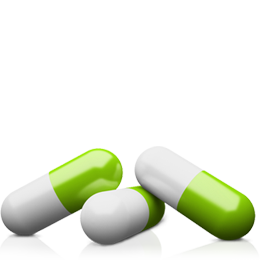 Матеріальне, соціально-побутове і медичне забезпечення осіб з інвалідністю здійснюється у вигляді грошових виплат (пенсій, допомог, одноразових виплат), забезпечення медикаментами, технічними й іншими засобами, включаючи друковані видання із спеціальним шрифтом, звукопідсилюючу апаратуру та аналізатори, а також шляхом надання послуг по медичній, соціальній, трудовій і професійній реабілітації, побутовому та торговельному обслуговуванню.
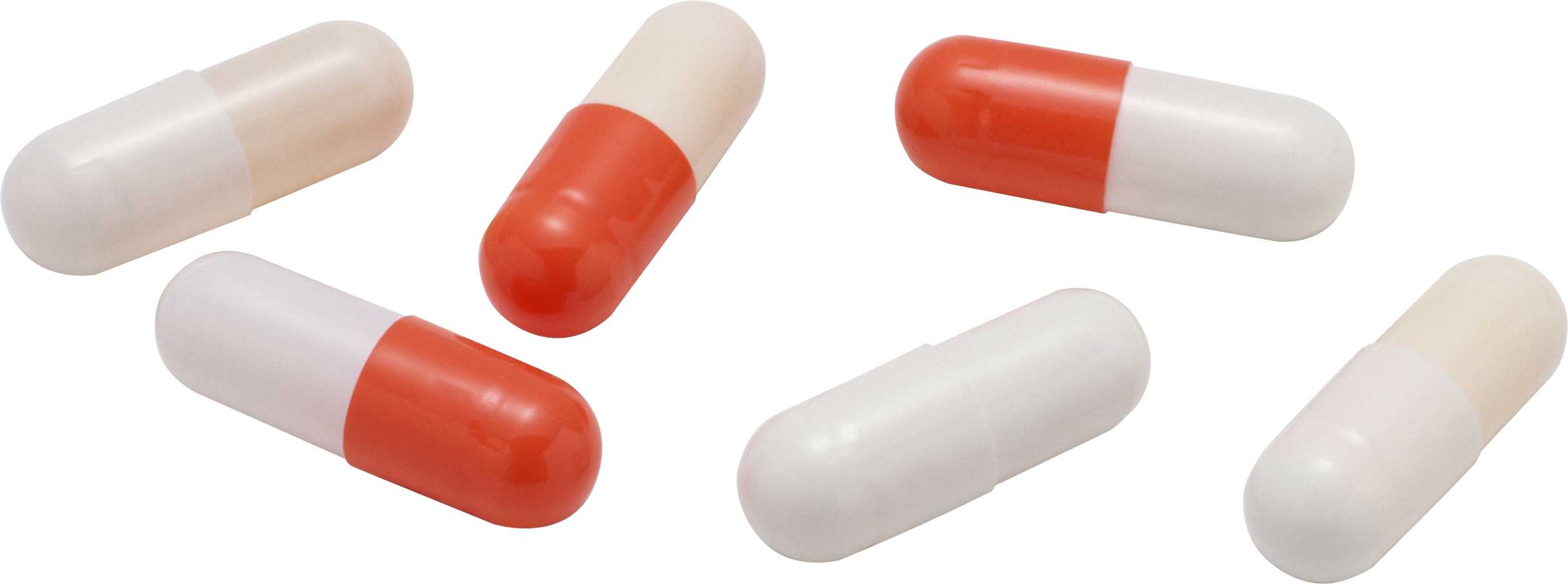 Особи з інвалідністю I та II групи, діти з інвалідністю та особи, які супроводжують осіб з інвалідністю I групи або дітей з інвалідністю (не більше однієї особи, яка супроводжує особу з інвалідністю I групи або дитину з інвалідністю), мають право на безплатний проїзд у пасажирському міському транспорті (крім таксі) за наявності посвідчення чи довідки, зазначених у цьому Законі, а в разі запровадження автоматизованої системи обліку оплати проїзду - також електронного квитка, який видається на безоплатній основі.
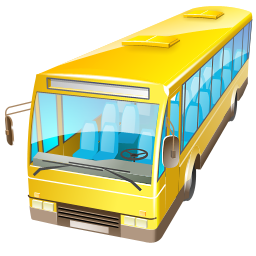 Особи з інвалідністю, діти з інвалідністю та особи, які супроводжують осіб з інвалідністю першої групи або дітей з інвалідністю (не більше однієї особи, яка супроводжує особу з інвалідністю або дитину з інвалідністю), мають право на 50-відсоткову знижку вартості проїзду на внутрішніх лініях (маршрутах) повітряного, залізничного, річкового та автомобільного транспорту в період з 1 жовтня по 15 травня.
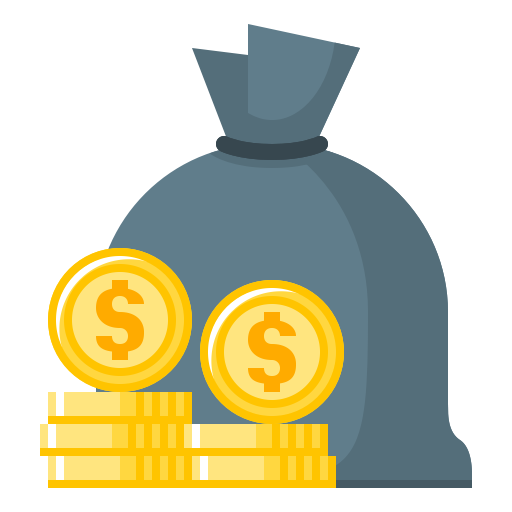 Право на державну соціальну допомогу
Право на державну соціальну допомогу мають особи з інвалідністю з дитинства і діти з інвалідністю віком до 18 років.

Порядок призначення і виплати державної соціальної допомоги, перелік документів, необхідних для призначення допомоги згідно з цим Законом, встановлюються Кабінетом Міністрів України.
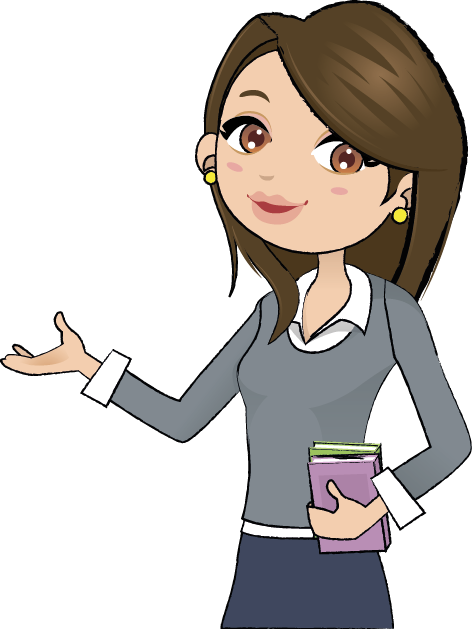 Державна соціальна допомога призначається у таких розмірах:
особам з інвалідністю з дитинства I групи - 100 відсотків прожиткового мінімуму для осіб, які втратили працездатність;
особам з інвалідністю з дитинства II групи - 80 відсотків прожиткового мінімуму для осіб, які втратили працездатність;
особам з інвалідністю з дитинства III групи - 60 відсотків прожиткового мінімуму для осіб, які втратили працездатність;
на дітей з інвалідністю віком до 18 років - 70 відсотків прожиткового мінімуму для осіб, які втратили працездатність.
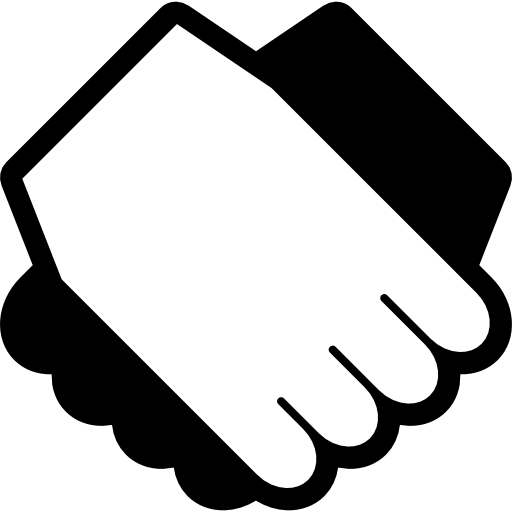 Особам з інвалідністю з дитинства I групи встановлюється надбавка на догляд за ними в розмірі:
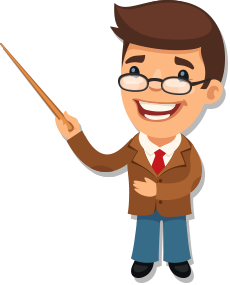 особам з інвалідністю з дитинства, віднесеним до підгрупи А I групи, - 200 відсотків прожиткового мінімуму для осіб, які втратили працездатність;

особам з інвалідністю з дитинства, віднесеним до підгрупи Б I групи, - 100 відсотків прожиткового мінімуму для осіб, які втратили працездатність.
Надбавка на догляд за дитиною з інвалідністю підгрупи А встановлюється в розмірі:
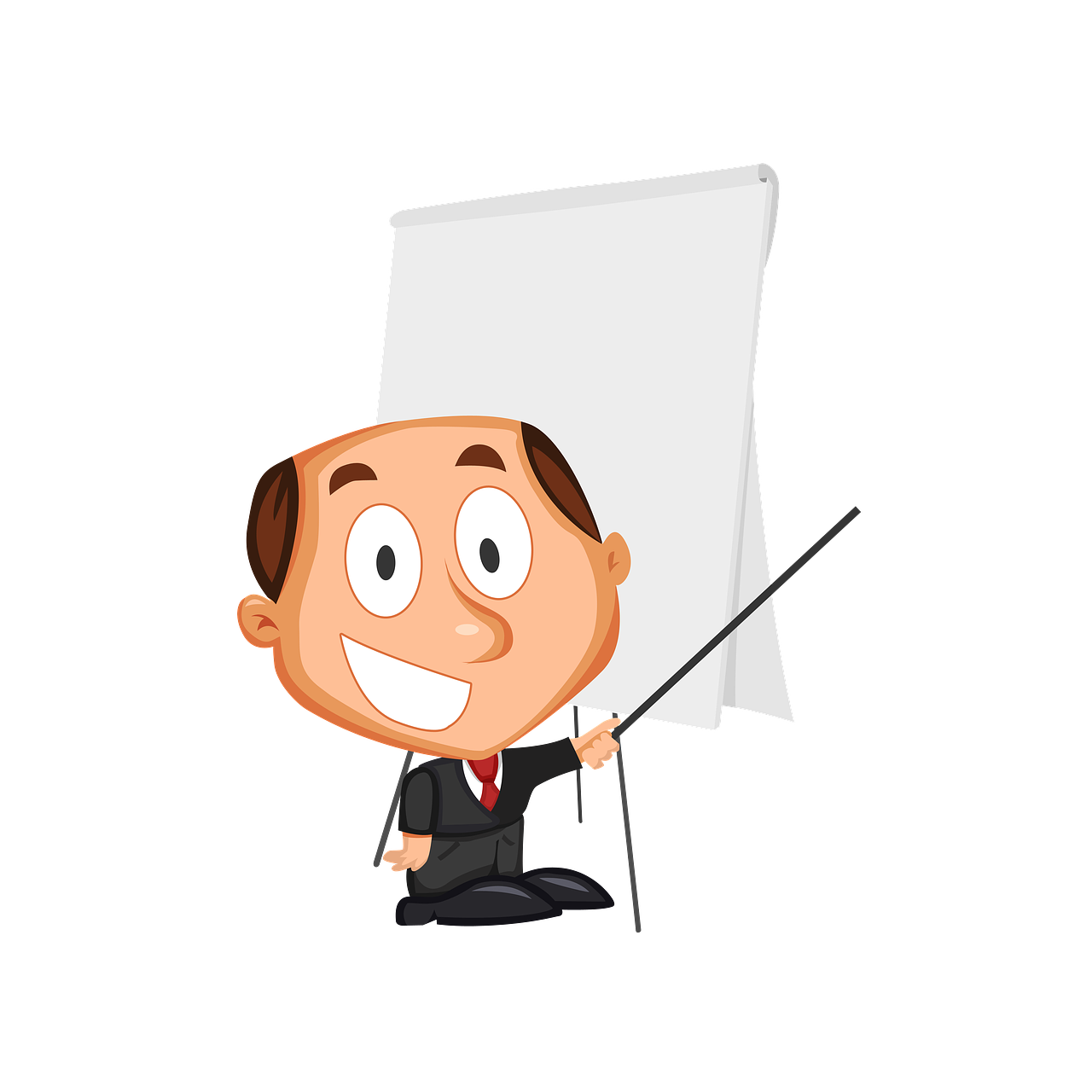 на дитину з інвалідністю підгрупи А віком до 6 років - 200 відсотків прожиткового мінімуму для дітей віком до 6 років;

на дитину з інвалідністю підгрупи А віком від 6 до 18 років - 200 відсотків прожиткового мінімуму для дітей віком від 6 до 18 років.
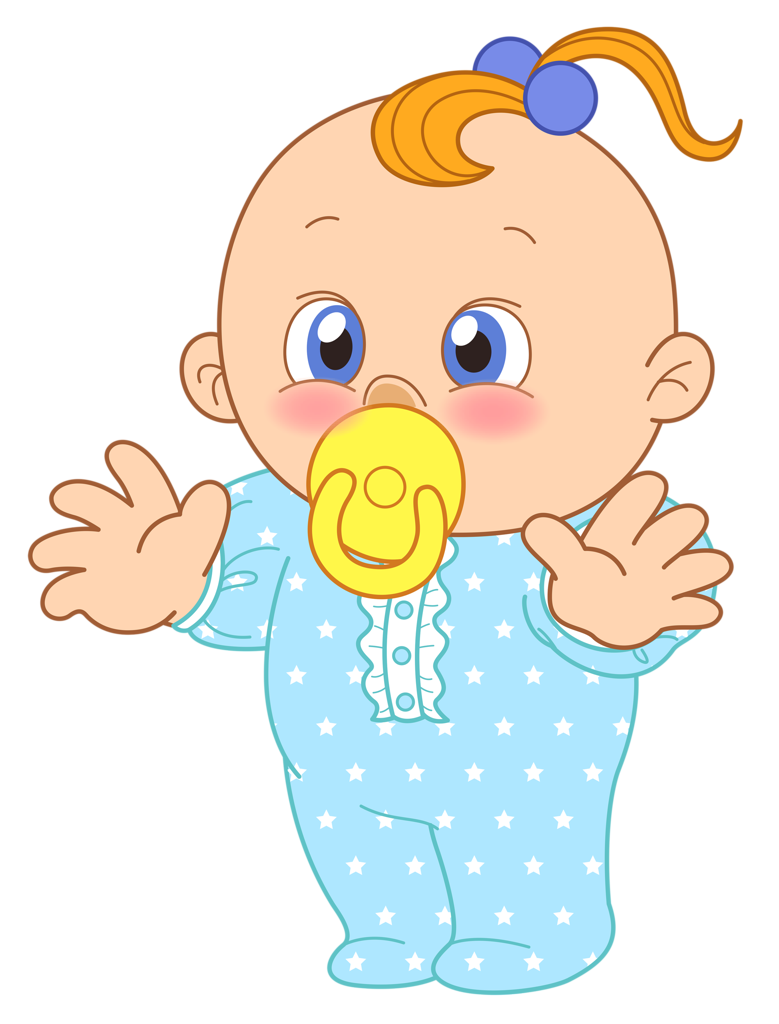 Державна соціальна допомога особам з інвалідністю з дитинства призначається на весь час інвалідності, встановленої органами медико-соціальної експертизи.

На дітей з інвалідністю державна соціальна допомога призначається на строк, зазначений у медичному висновку, який видається у порядку, встановленому центральним органом виконавчої влади, що забезпечує формування державної політики у сфері охорони здоров’я, але не більш як по місяць досягнення дитиною з інвалідністю 18-річного віку.
Виплата державної соціальної допомоги за довіреністю
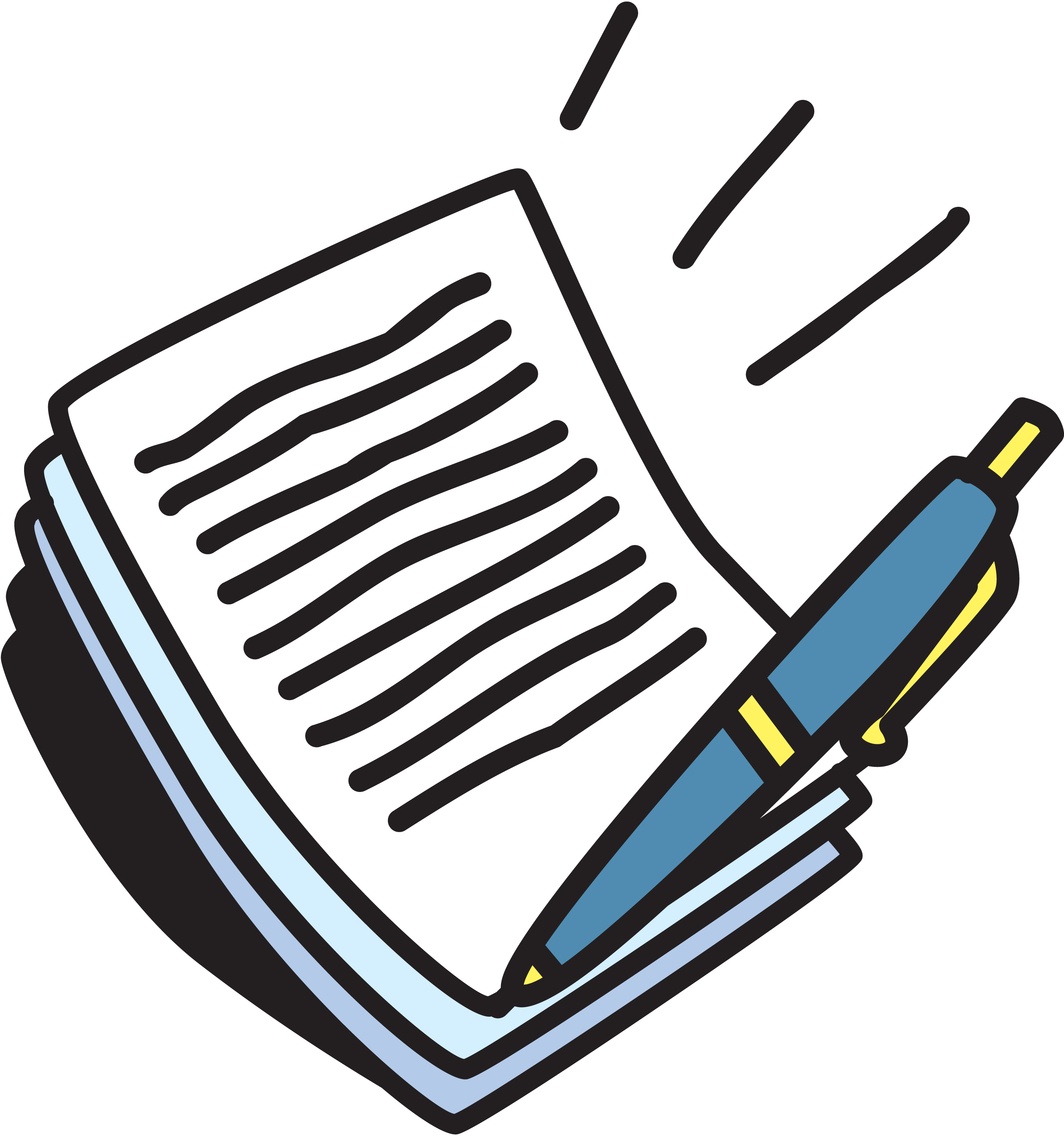 Державна соціальна допомога може виплачуватися за довіреністю, порядок оформлення і строк дії якої визначаються законом.
Порядок та строки призначення державної соціальної допомоги
Державна соціальна допомога особам з інвалідністю з дитинства або на дітей з інвалідністю віком до 18 років призначається місцевою державною адміністрацією.
Заява про призначення державної соціальної допомоги розглядається місцевою державною адміністрацією не пізніше 10 днів після надходження заяви з усіма необхідними документами.
Державна соціальна допомога призначається з дня звернення за її призначенням.
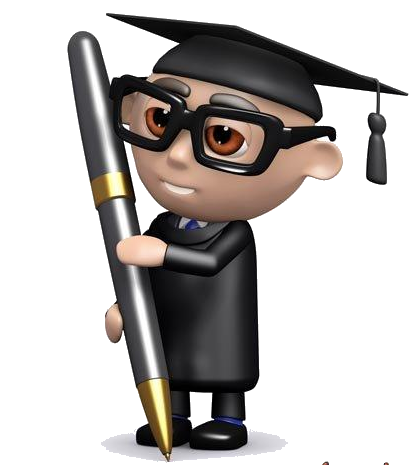 Дякую за увагу!